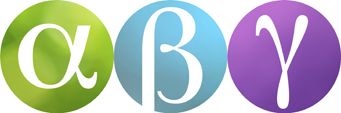 BEGREPP – TID OCH STATISTIK
GENOMSNITT
MINUT
LINJEDIAGRAM
SKOTTÅR
DYGN
STAPELDIAGRAM
ÅR
MÅNAD
MEDELVÄRDE
KVARTAL
VECKA
CIRKELDIAGRAM
TIMME
SEKUND